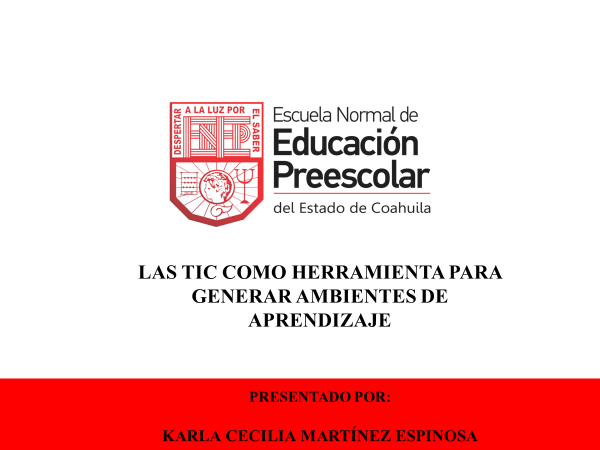 LAS TIC COMO HERRAMIENTA PARA GENERAR AMBIENTES DE APRENDIZAJE

PRESENTADO POR:
KARLA CECILIA MARTÍNEZ ESPINOSA

Link:
https://drive.google.com/drive/folders/16oSRYJiBg8xza6NHYttWI7owgsKTmnft?usp=sharing